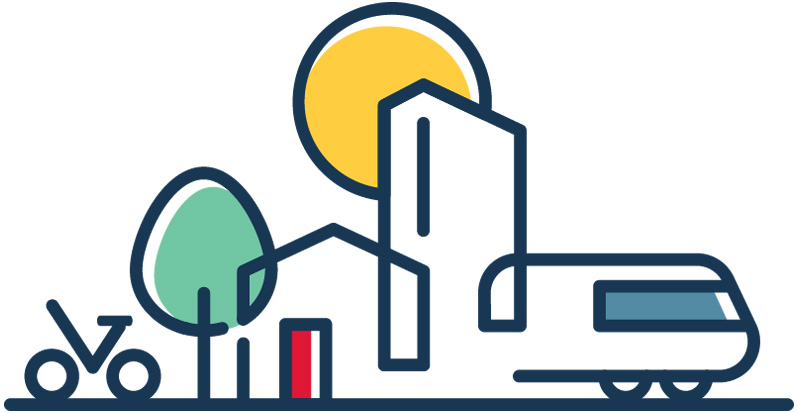 WE CREATE (H)APPY CITIES
Where people matter and making a positive difference is rewarded
À PROPOS DE FAIRVILLE
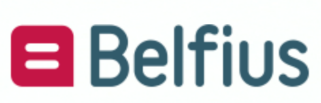 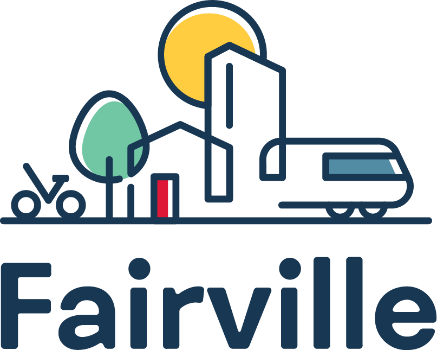 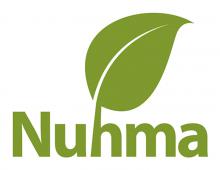 Fournisseur de logiciels
Basé à Nazareth et constructeur de solutions numériques pour les villes et les communes
Joint venture
Constitué en janvier 2021 par 3 partenaires ayant chacun un nombre égal d'actions.
Loyauté locale
4 activités de fidélisation locales existantes
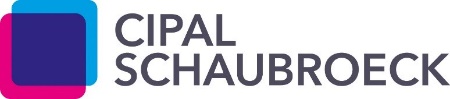 NOTRE ADN
Utiliser les moyens numériques pour une plus grande participation locale et pour soutenir les actions locales telles que les achats et les loisirs locaux, les déplacements durables et la réduction de la consommation de déchets.
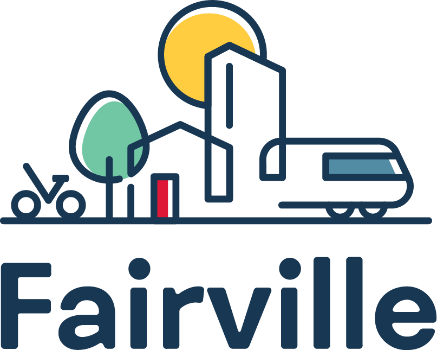 +
+
=
3
2
1
WIN – WIN – WIN 
Tout le monde y gagne !
Bon pour l’économie
L'utilisation des monnaies locales renforce l'économie locale.
Bon pour l’environnement
Le changement de comportement permet d'améliorer l'environnement et la communauté
Récompenses
Utiliser la technologie pour motiver les citoyens à contribuer, par de petits efforts, à une communauté durable et ancrée localement.
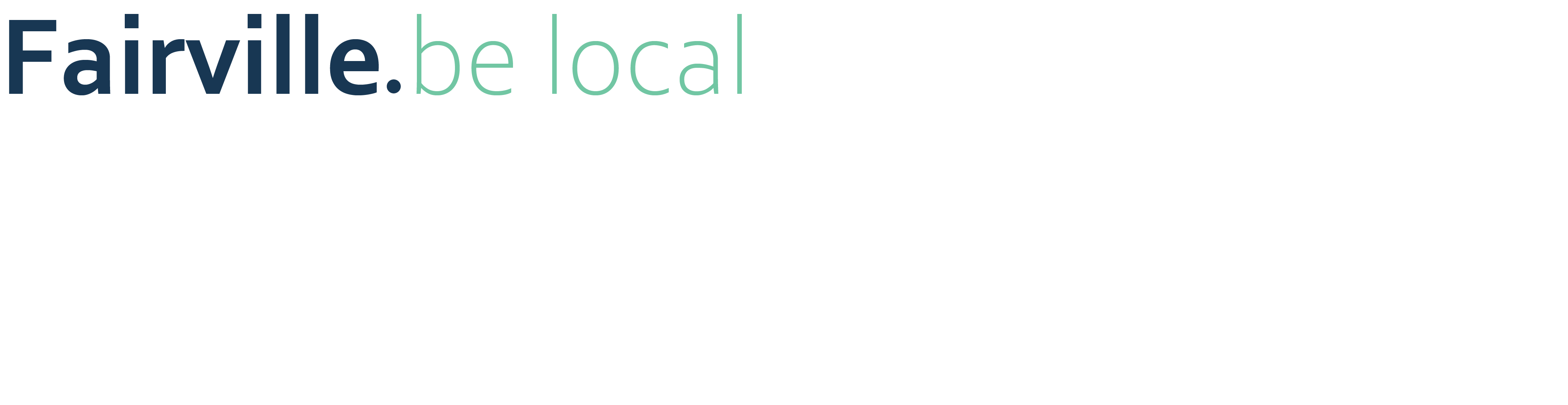 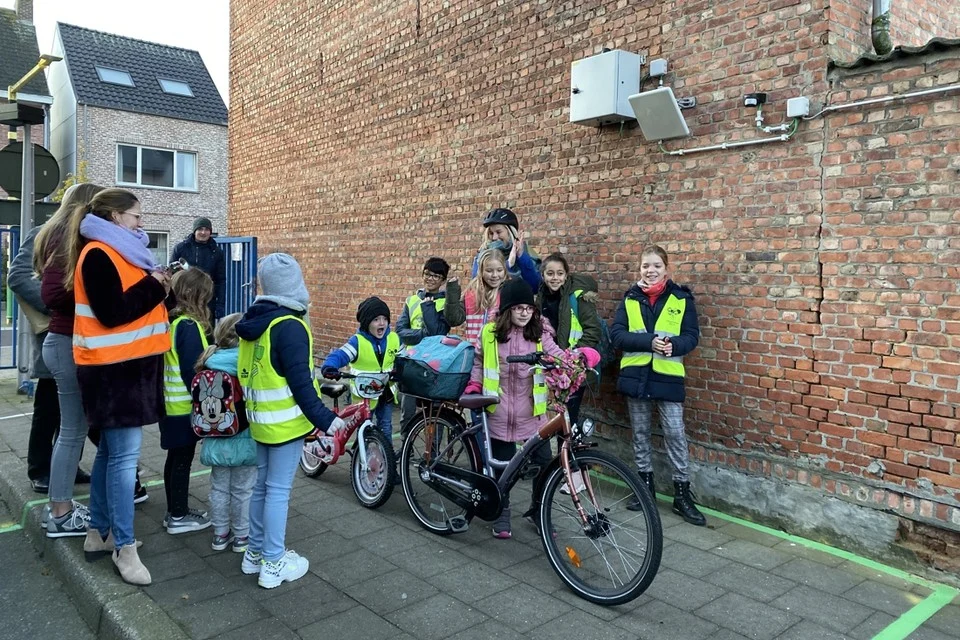 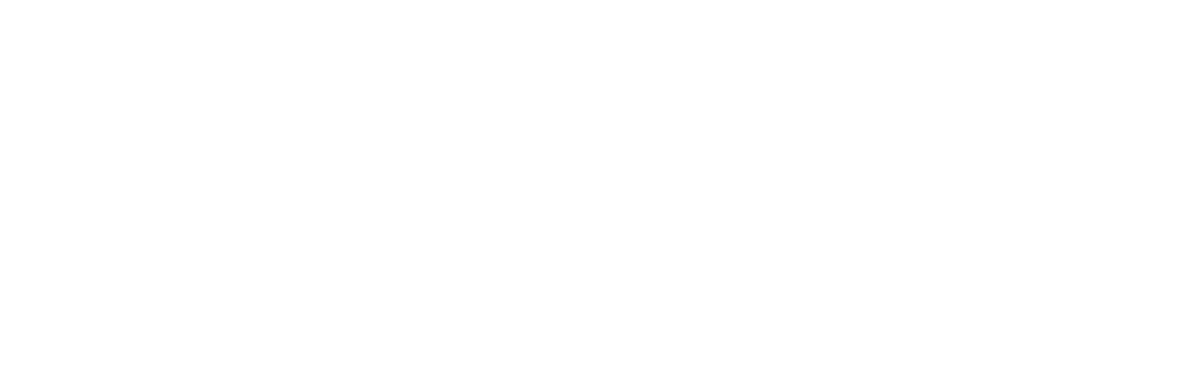 [Speaker Notes: Bien présent en Flandre et on essaye de venir en Wallonie .Systeme de recompense pour les enfants qui vont a l’école à vélo ou à pied.]
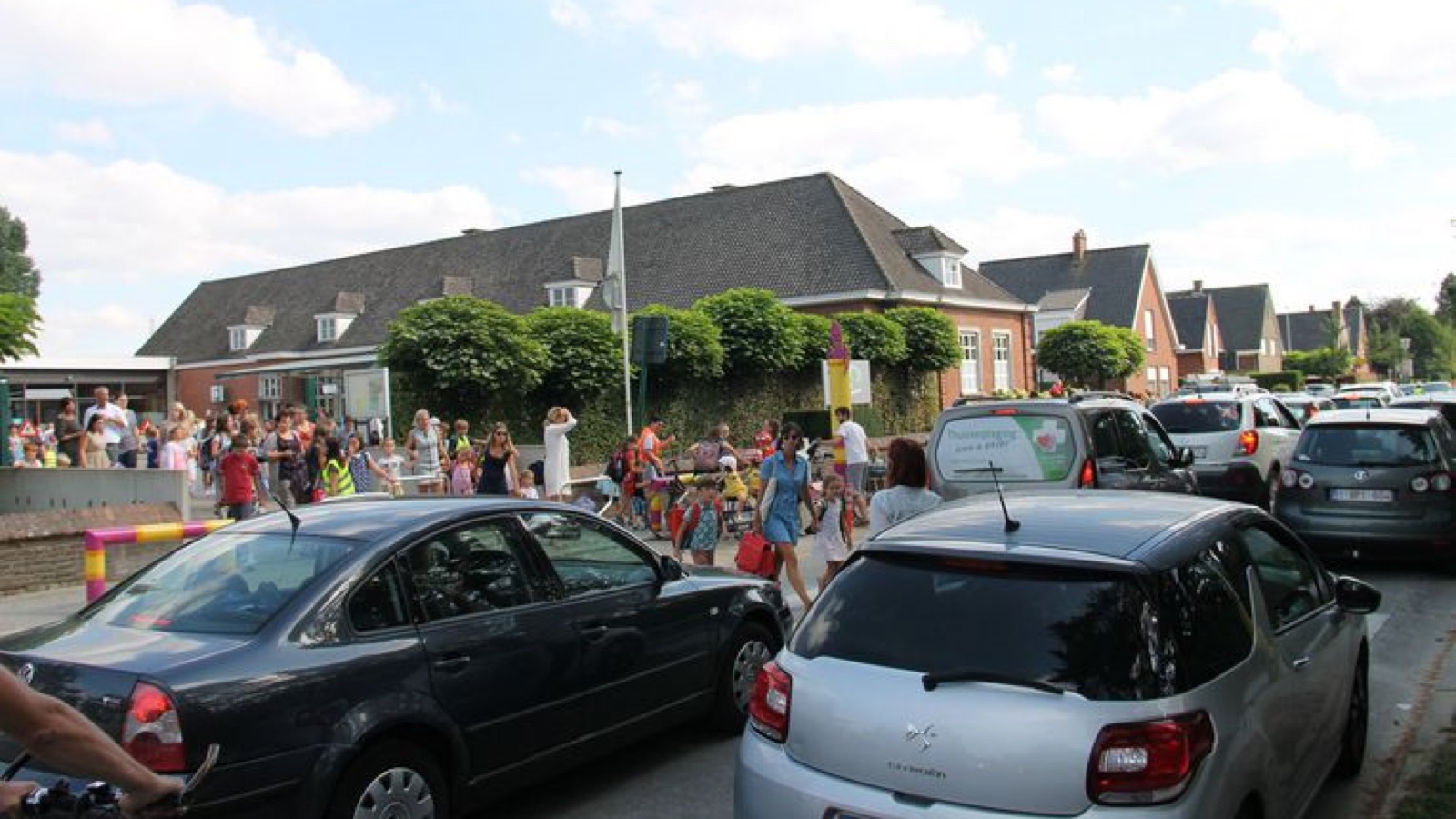 [Speaker Notes: Ça ne donne pas de sécurité pour les enfants.]
Objectifs
La sécurité & le changement de comportement
Plus de sécurité routière à l'entrée de l’école grâce à la réduction du nombres de véhicules.
La santé & l’autonomie
Stimuler et maintenir l’activité physique du plus grand nombre d’élèves possible.
La pureté & la propreté
Améliorer de la qualité de l’air grâce à la réduction des émissions de CO2.
L'économie locale
Stimuler l'économie locale.
[Speaker Notes: Test uitgevoerd bij 222 scholen. Bij 61% van de scholen is de luchtkwaliteit aan de schoolpoort zorgwekkend of ronduit slecht. Amper 7 scholen (3%) noteerden een relatief goede luchtkwaliteit. 

Doordat de parkeerplekken schaars zijn bij basisscholen, zien we veel auto’s verkeerd geparkeerd staan. Fout geparkeerde wagens brengen kinderen in gevaar doordat ze het zicht belemmeren en andere weggebruikers dwingen om uit te wijken in een toch al drukke omgeving.]
+
+
+
+
Comment ça fonctionne ?
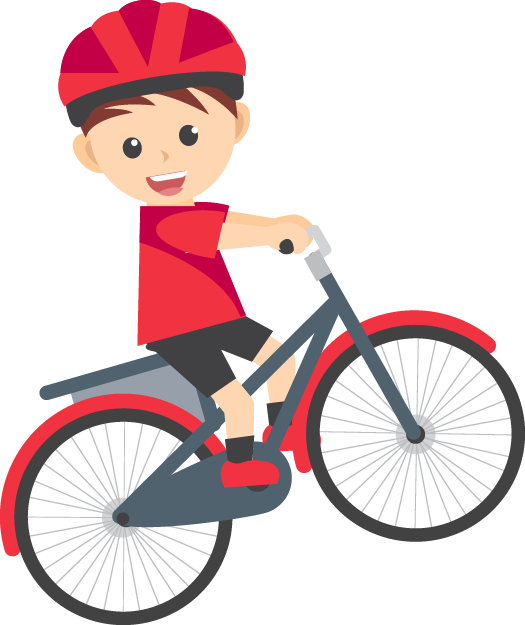 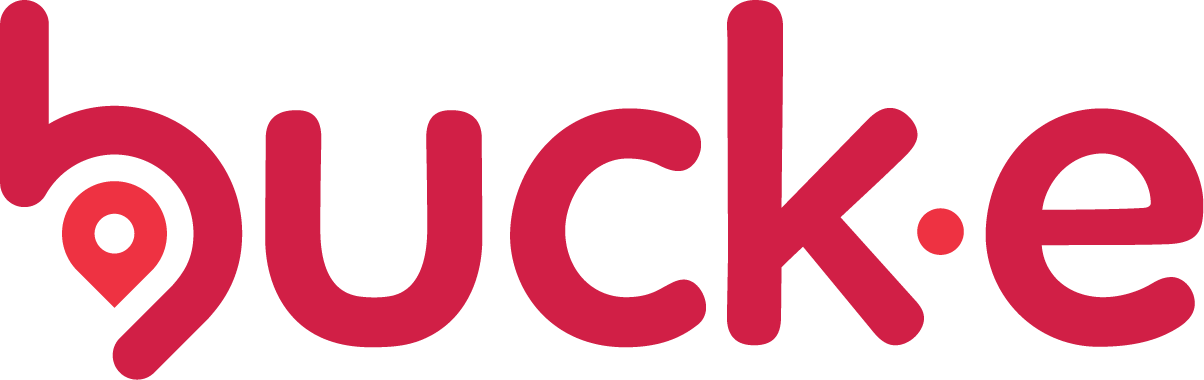 01. 
Une puce est installée sur le vélo des enfants qui se rendent à l'école à vélo.
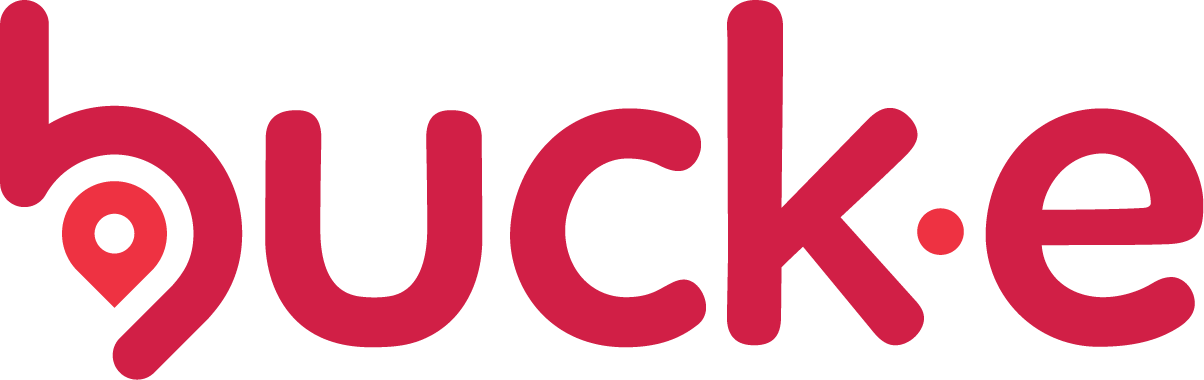 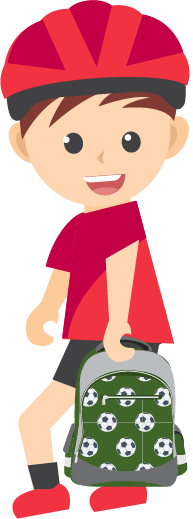 02. 
Les enfants qui se rendent à l'école à pied reçoivent une puce en guise de porte-clés. Ce dernier peut être attaché au sac à dos avec un mousqueton (piéton).
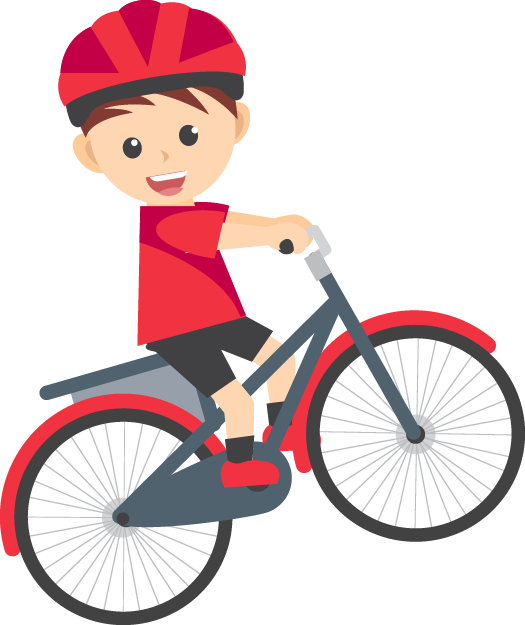 03.
Les cyclistes et les piétons passent à travers un scanner à l’entrée de l'école. Ils reçoivent des points.
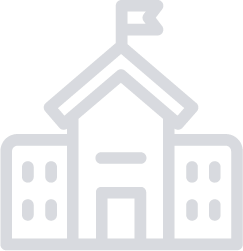 RFID
04.
Des points bonus sont accordés en cas de mauvais temps, de travaux routiers, en hiver, etc.
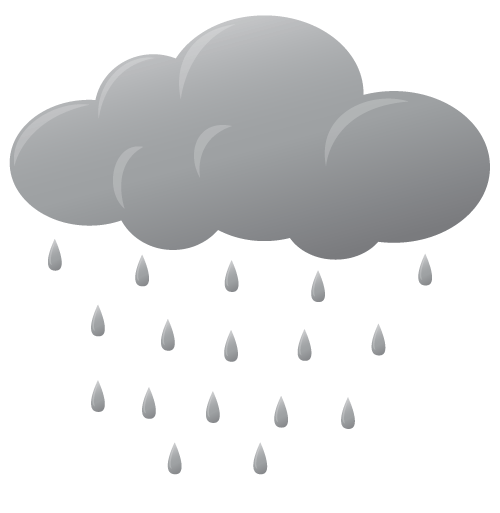 [Speaker Notes: On fonctionne aussi avec des points bonus si la commune veut bien. C’est fait pour quand il faut froid ou mauvais pour essayer de motiver les enfants de bouger malgre les mauvais temps.]
05.
Les points obtenus sont automatiquement convertis en “Bucks”. La commune décide du nombre de scans nécessaires pour obtenir un point.
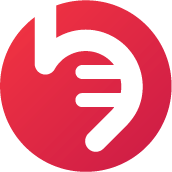 [Speaker Notes: 1 buck = 0,10 centimes]
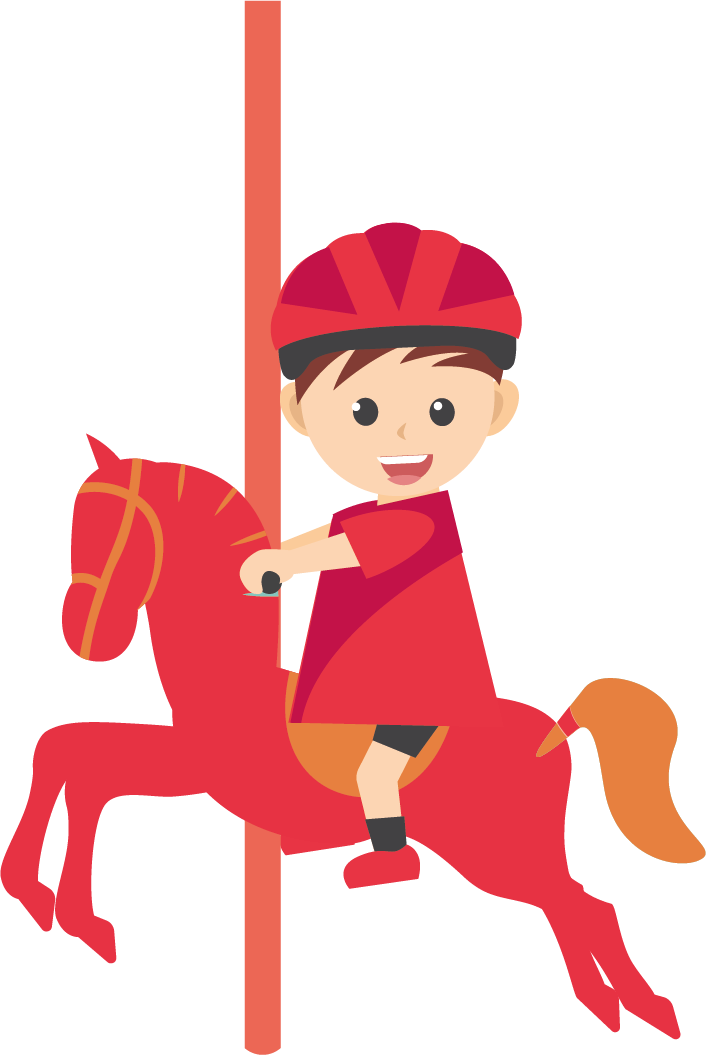 06.
Les points peuvent être utilisés chez les commerçants que la ville/commune choisit (piscine, patinoire,…) ou peuvent être utilisés pour un projet commun (par exemple : planter des arbre dans la commune,...).
De quoi avons-nous besoin?
Le software
Un scanner
Bucks - Projet
Un tag
Une carte de paiement
Pour qui ?
L’élève 
Les enfants deviennent plus agiles et réagissent mieux dans la circulation. De plus, c’est bon pour la santé des enfants.
La commune 
Pour la commune, Buck-e s'inscrit dans la politique climatique et cycliste. Les sujets tels que la mobilité, la durabilité et l'économie locale méritent aujourd'hui une attention particulière.
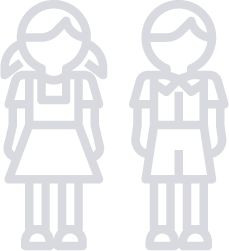 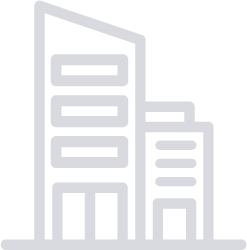 Le commerçant
Les enfants peuvent utiliser leurs Bucks auprès du commerçant local ou d’un service public. Ils peuvent aussi participer à un projet choisi par la commune ou l’école.
L'école - éducation
Moins de voitures et des déplacements plus durables pour se rendre à l'école signifient une école écologique.
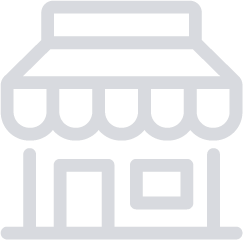 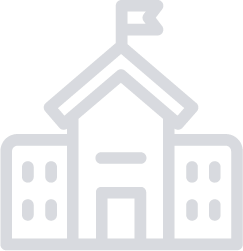 Application - Commune

La commune a accès à des statistiques 
générales et anonymes par classe, école et année scolaire via une plateforme web.


Acheter les BucksDéfinir les règles
Inviter les écoles et les partenaires
Suivre le budget
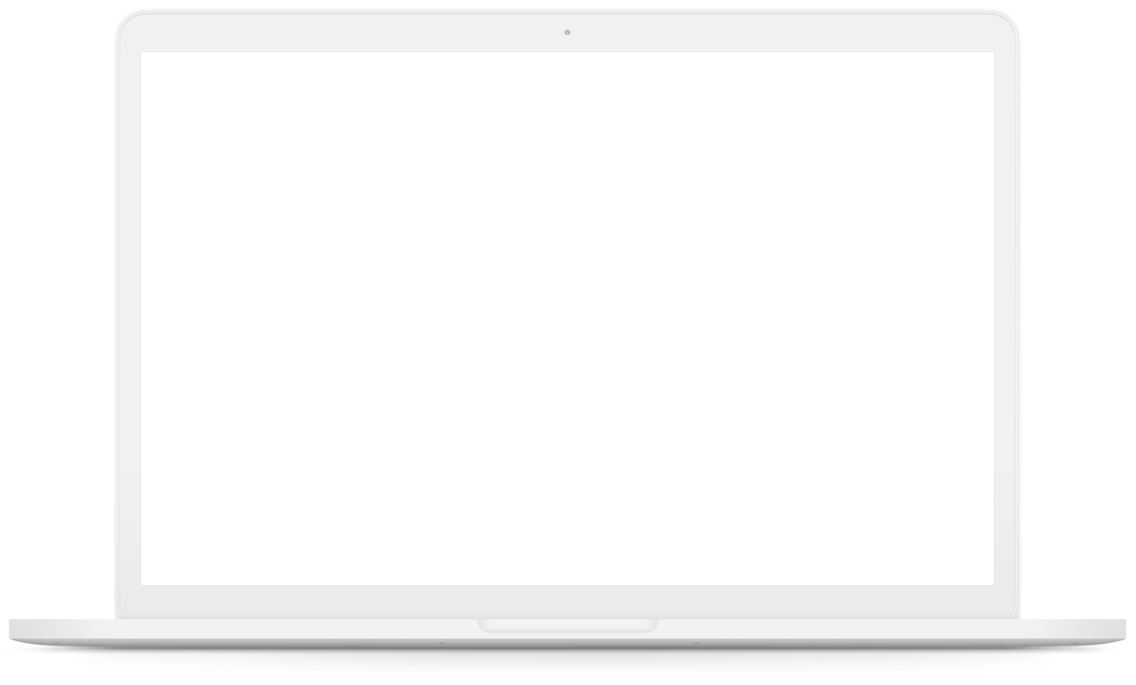 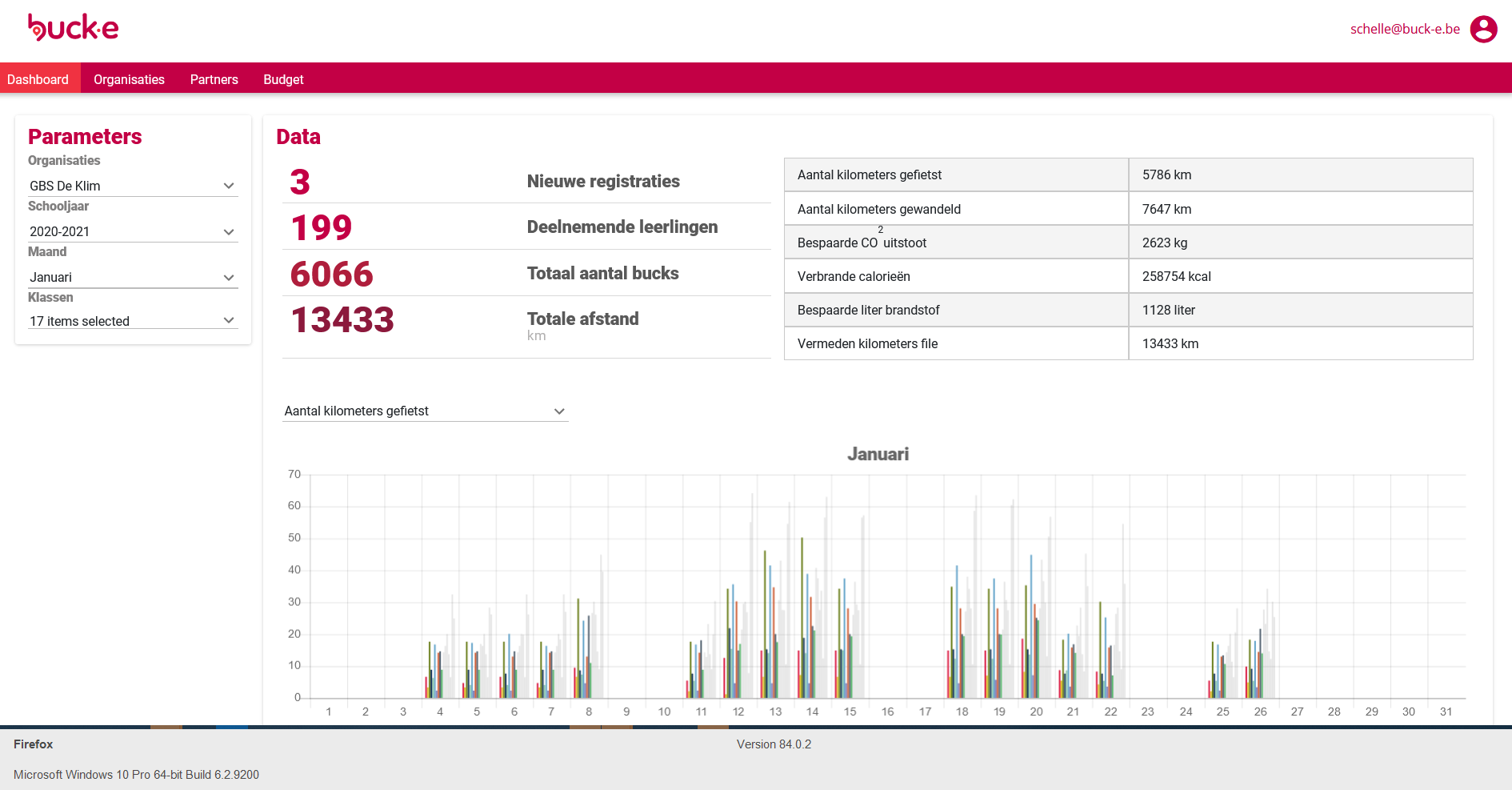 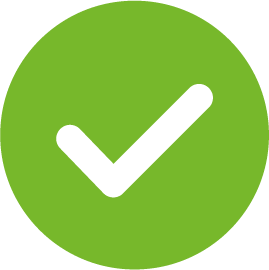 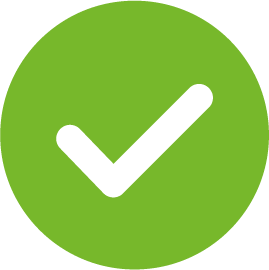 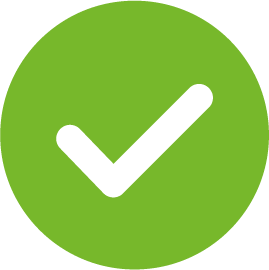 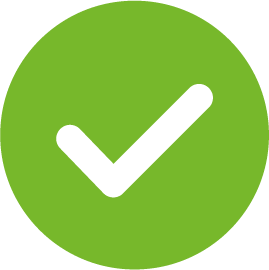 Application - Ecole

L'école a accès aux statistiques individuelles de cette école par classe et par année scolaire grâce à une plateforme web.


	Gèrer les étudiants et les classes
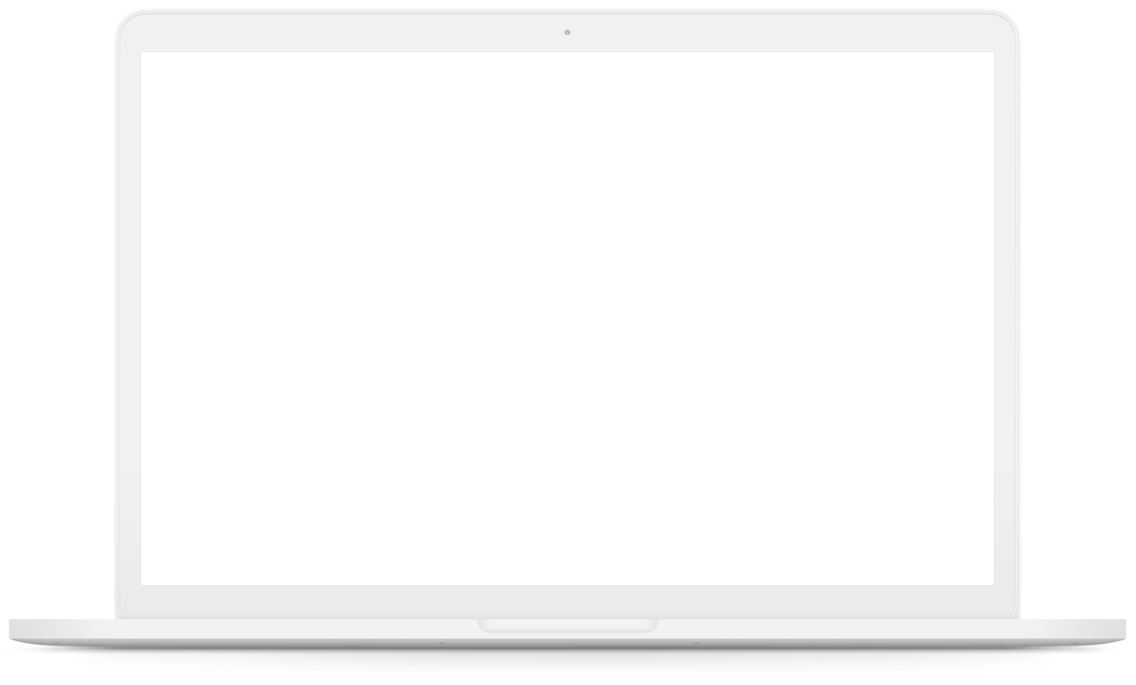 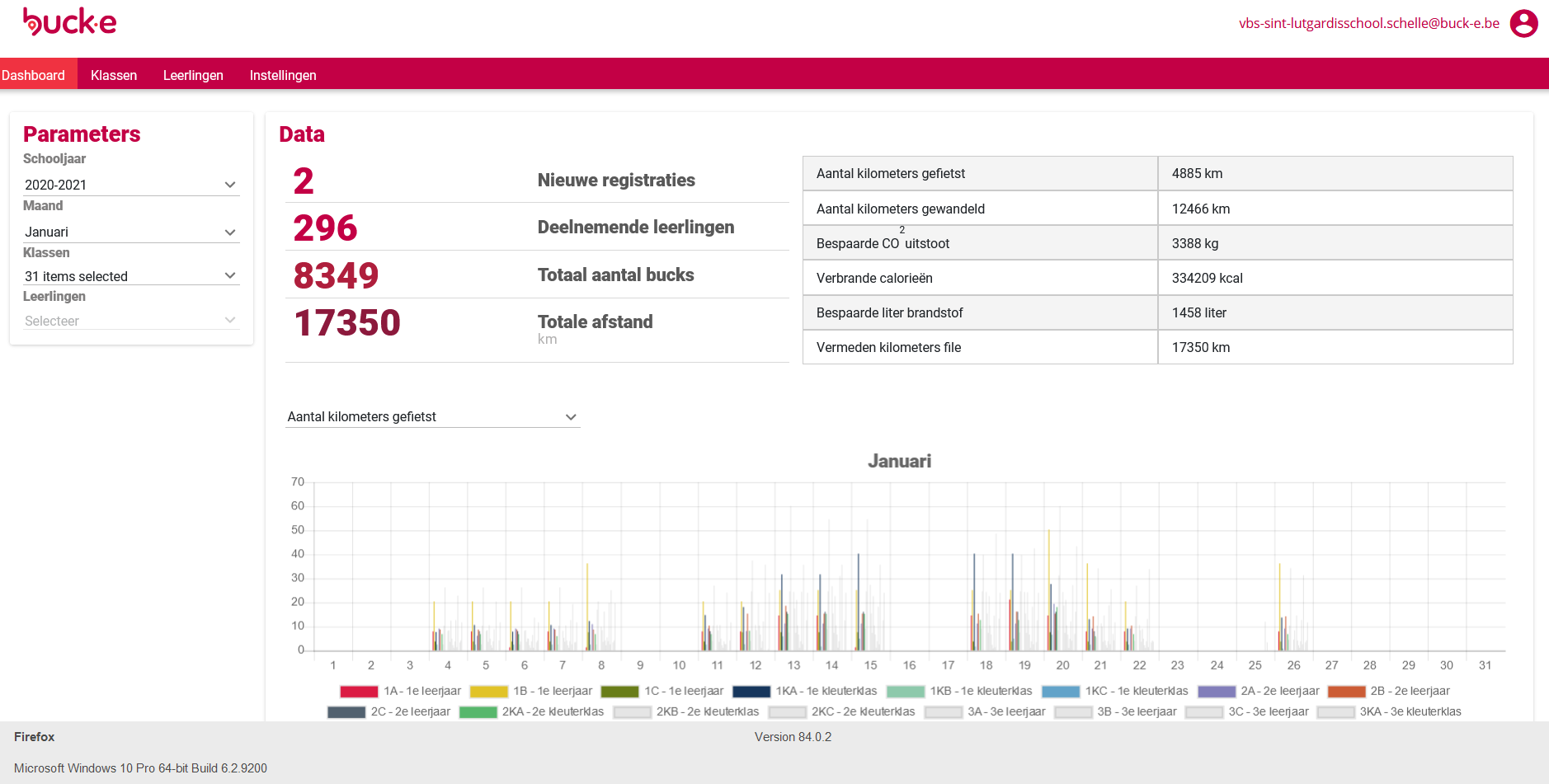 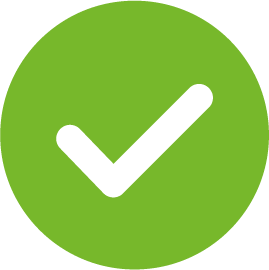 Application - Elèves

L’élève a accès à ses propres statistiques, au solde de son portefeuille et à la liste des commerçants participants. 


Recevoir des points par scan
Les points sont ensuite convertis en Bucks
Dépenser les Bucks avec une carte
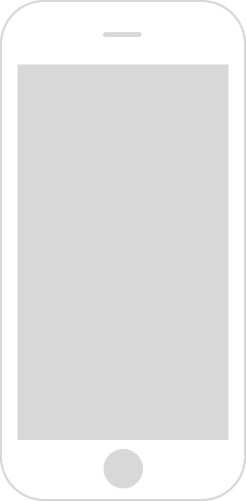 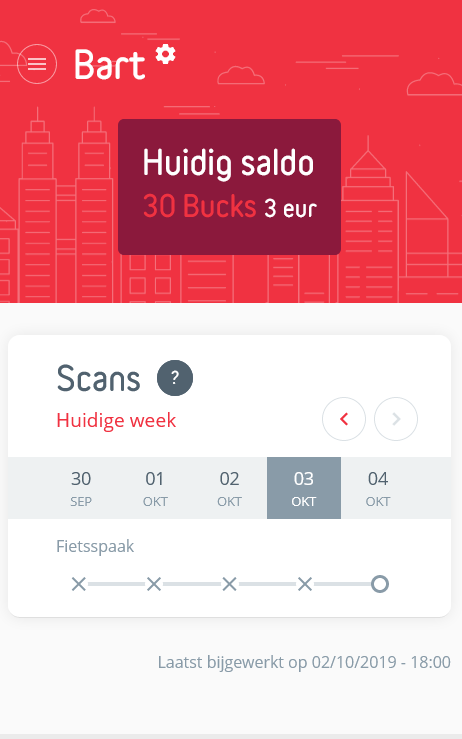 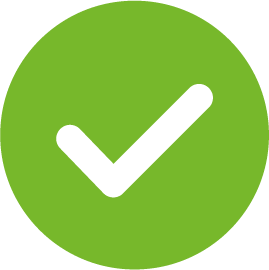 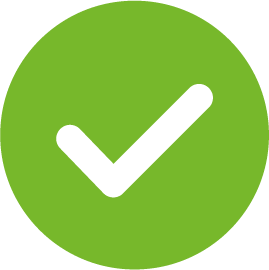 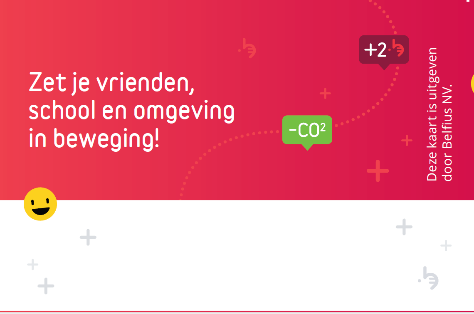 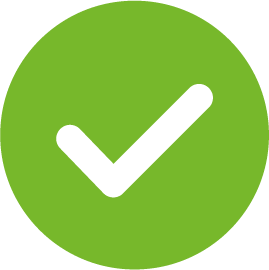 00000009999999
Application - Commerçant

L’application de paiement permet au commerçant d’encaisser les bucks et d'obtenir un aperçu du nombre de transactions.

                  
	Recevoir des Bucks via l'application
Les Bucks sont convertis en € tous les mois
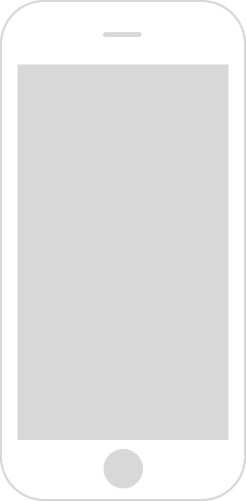 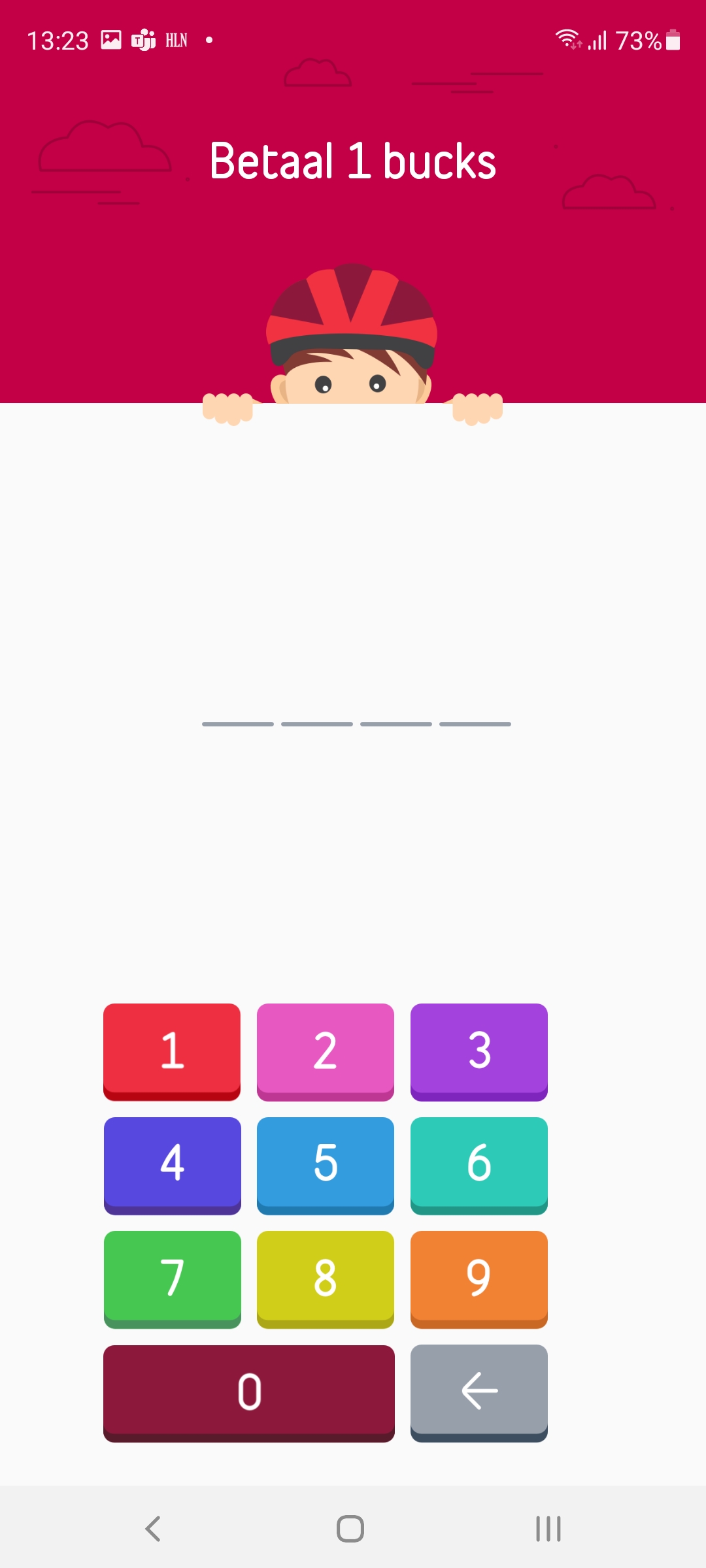 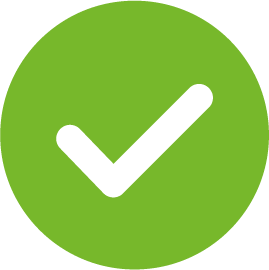 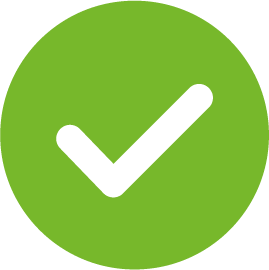 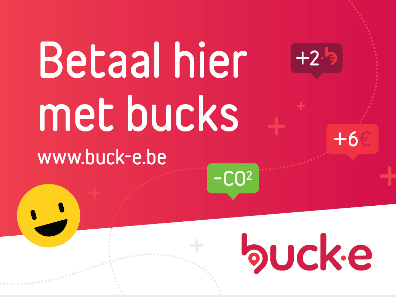 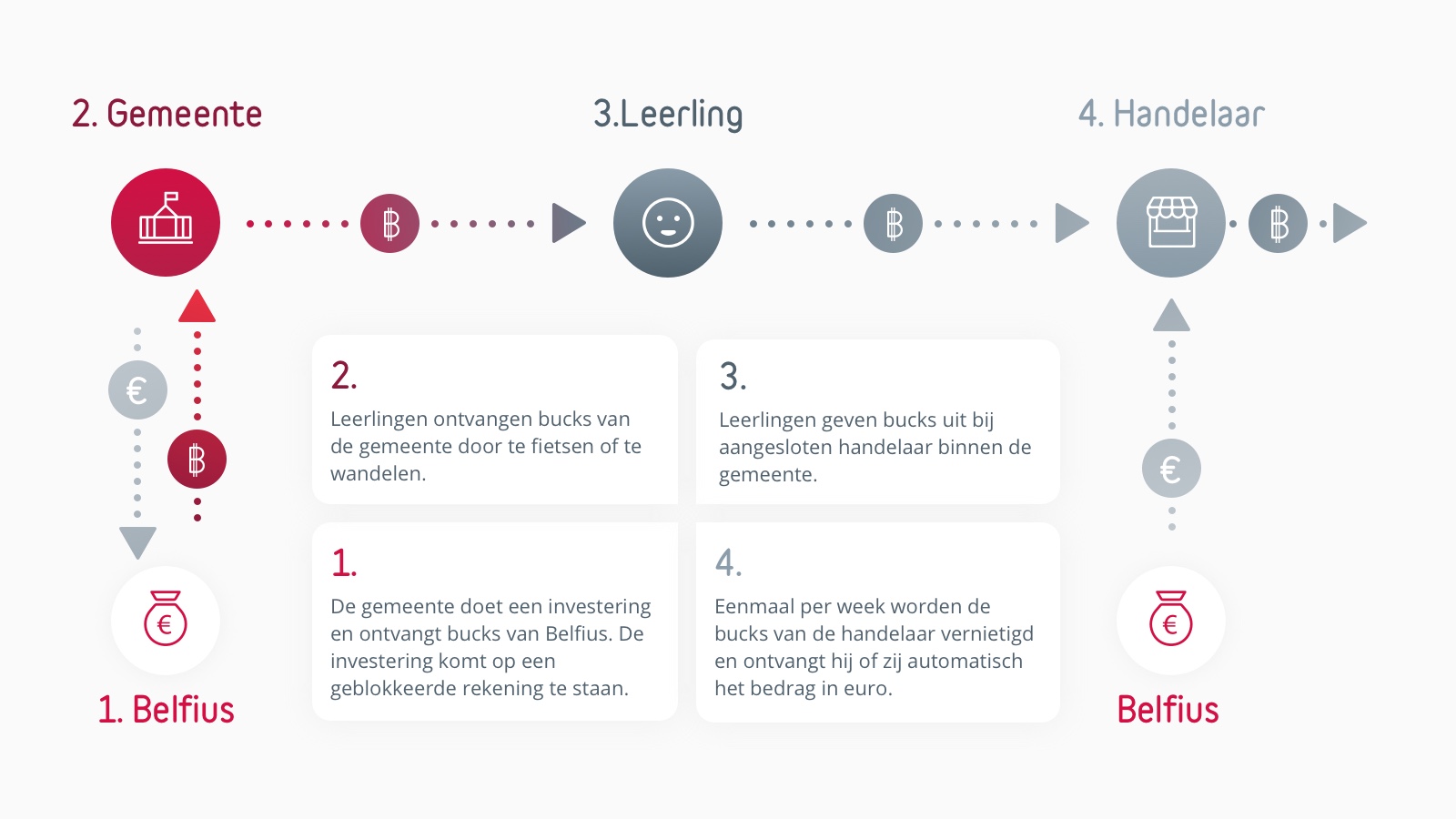 3. Elève
4. Commerçant
2. Commune
2
Les élèves reçoivent des Bucks de la commune en faisant du vélo ou en marchant.
3
Les élèves dépensent leurs Bucks chez les commerçants affiliés au sein de la commune.
4
Chaque mois, les Bucks des commerçants sont détruits et transformés automatiquement en euros.
1
La commune effectue un virement et reçoit des Bucks de Belfius. L'investissement se trouve sur un compte bloqué.
1. Belfius
Belfius
+
+
+
+
Participer
1
Les parents reçoivent une lettre de l'école avec un code, une carte de paiement et un tag.
2
Les parents inscrivent leur(s) enfant(s) en ligne.
3
Les enfants vont à l'école à pied ou à vélo et gagnent des points : les Bucks.
4
Les enfants peuvent dépenser les Bucks obtenus chez des commerçants locaux ou au sein de services publics. Ils peuvent aussi participer à un projet.
BUCK-E PREND SOIN DE LA PLANÈTE 🌍 ✅ #BUCKE est un véritable héro : Nous avons évité plus de 351 tonnes d'émissions de CO2.🌬
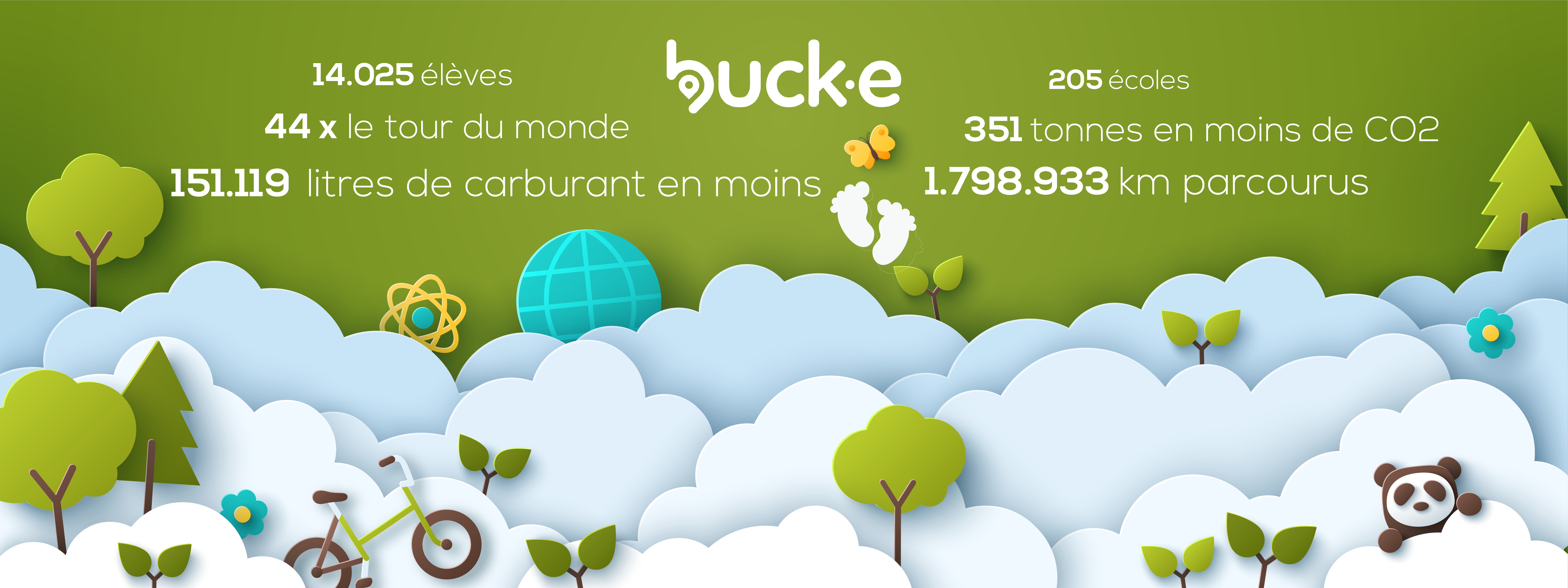 CHIFFRES ÉVOLUTIFS (cumulatifs)
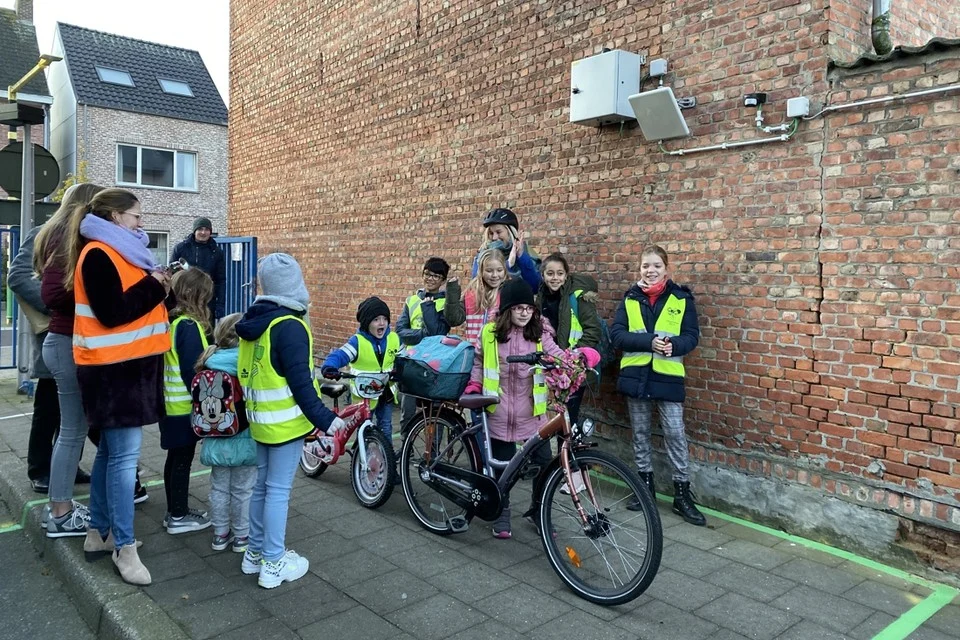 AUJOURD’HUI NOUS TRAVAILLONS AVEC 
31 COMMUNES
+
+
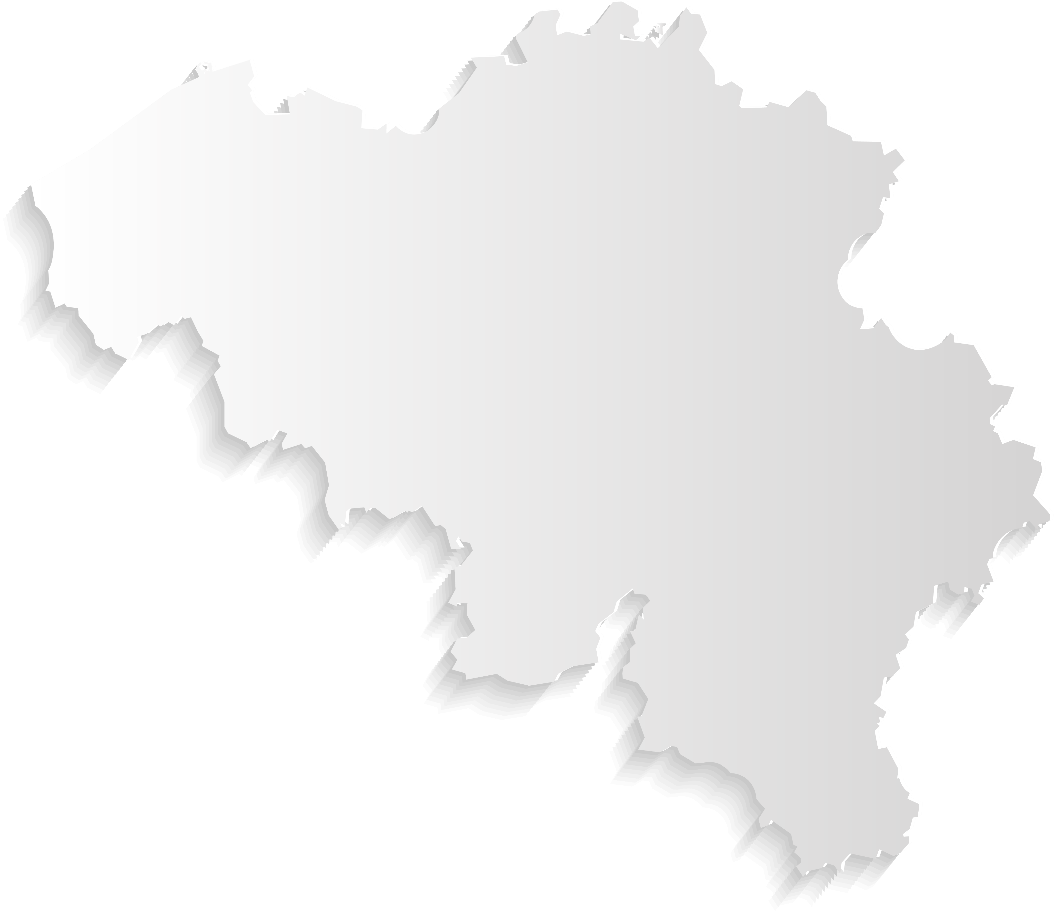 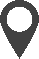 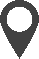 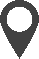 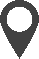 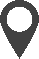 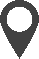 +
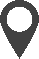 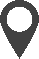 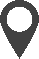 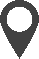 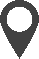 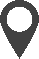 +
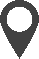 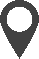 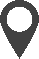 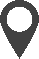 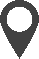 VOSSELAAR
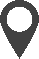 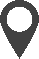 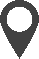 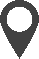 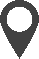 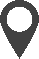 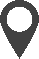 SCHELLE
BONHEIDEN
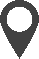 OESTERBANK
IZEGEM
KOKSIJDE
HOOGSTRATEN
DILBEEK
BEGIJNENDIJK
ZEMST
DENDERMONDE
KAPELLE-OP-DEN-BOS
BALEN
ARENDONK
SINT-PIETERS-WOLUWE
TORHOUT
KASTERLEE
MEERHOUT
LAAKDAL
GEEL
GROBBENDONK
HERSELT
ETC.
ASSE
HULSHOUT
HERENTALS
WESTERLO
RAVELS
ON PARLE DE NOUS
https://bx1.be/categories/news/woluwe-st-pierre-les-eleves-qui-vont-a-lecole-a-velo-recompenses-avec-une-monnaie-virtuelle-locale/
https://www.lavenir.net/cnt/dmf20210916_01615172/a-woluwe-st-pierre-20-centimes-pour-les-6e-primaires-qui-viennent-a-l-ecole-a-velo-et-2-fois-plus-s-il-pleut 
https://www.zemst.be/buck-e
https://www.kapelle-op-den-bos.be/buck-e 
https://www.dendermonde.be/product/6121/buck-e-fiets--en-voetgangersbeloningssysteem 
https://www.hln.be/dendermonde/beloningssysteem-buck-e-moet-meer-kinderen-op-de-fiets-en-te-voet-naar-school-krijgen-project-breidt-uit-naar-hele-stad~a2862fb2/?referrer=https%3A%2F%2Fwww.google.com%2F 
https://www.vrt.be/vrtnws/nl/2022/02/07/dendermonde-beloont-kinderen-die-te-voet-of-fietsend-naar-school/ 
…
Lucie Cuvelier
Evy De Boevere
+32 (0) 493 45 14 54
+32 (0) 493 45 14 54
lucie@fairville.be
evy@fairville.be
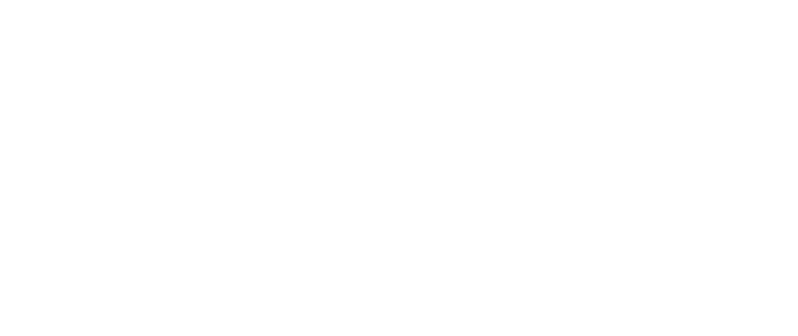